NGÀY HỘI BÉ ĐẾN TRƯỜNG
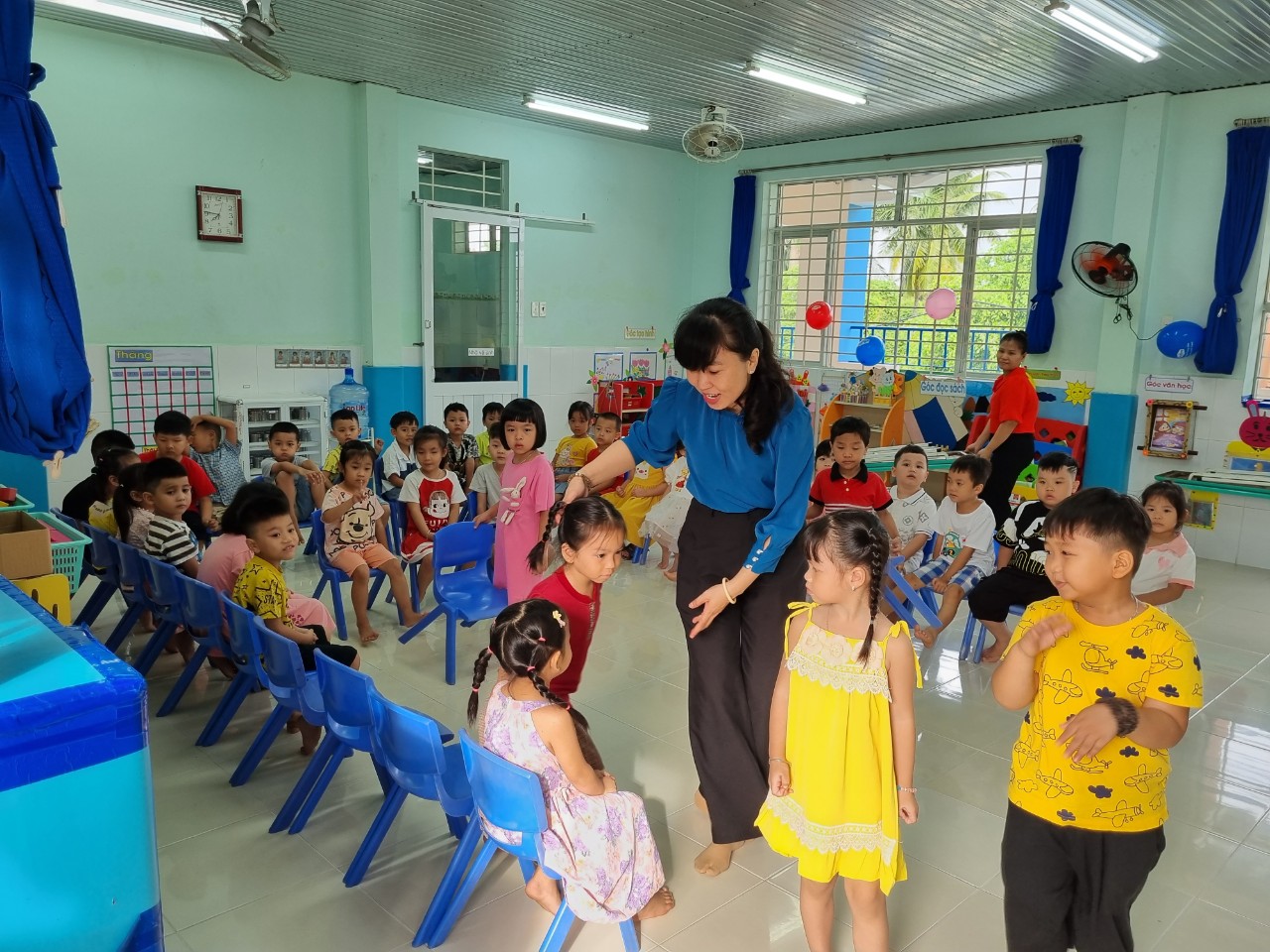 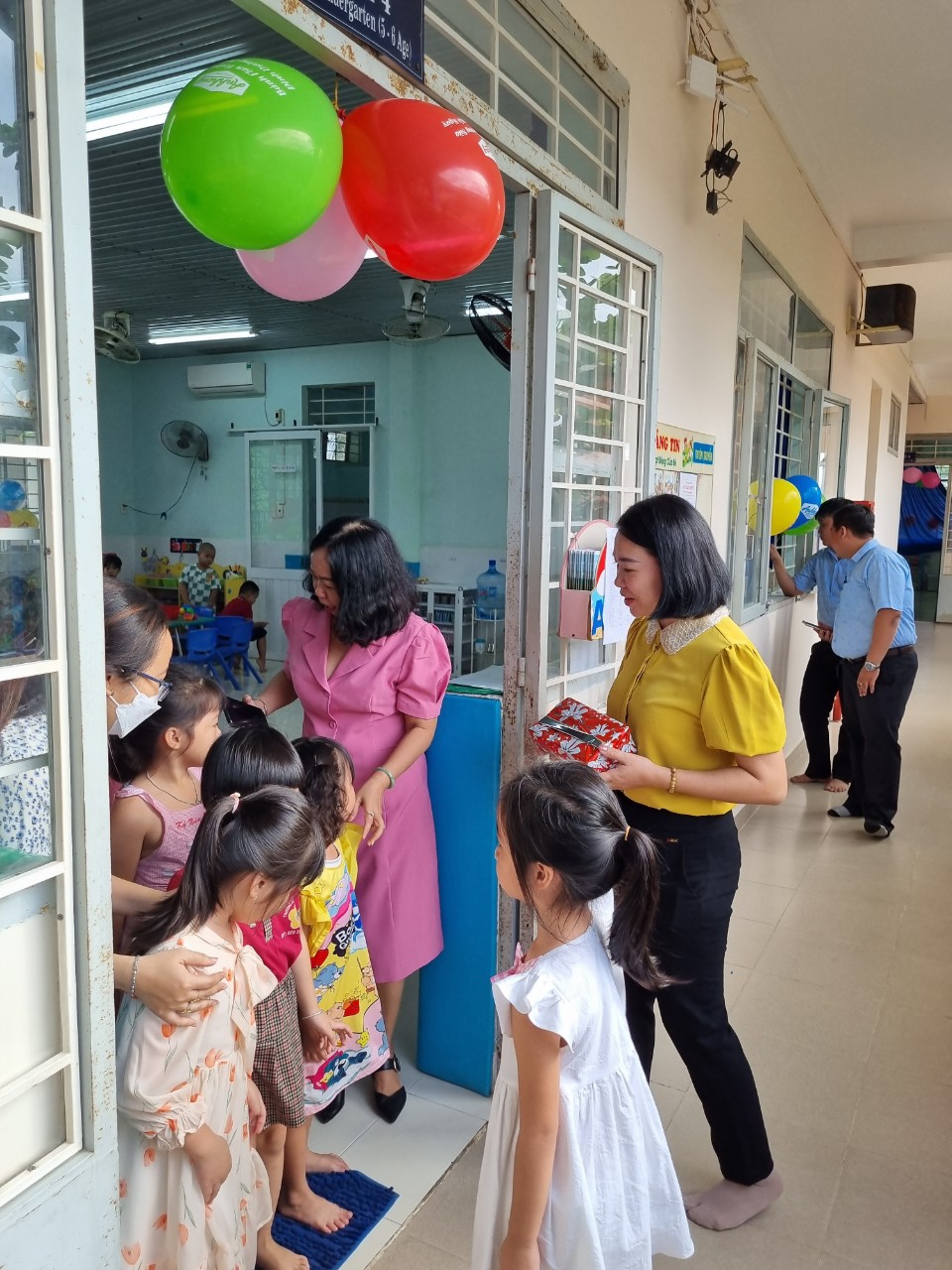